2016
工作总结PPT模板
汇报人：XXX                时间：201X年XX月 XX日
前阶段工作回顾
单击此处添加文字单击此处添加文字
1
取得成绩的原因和经验
单击此处添加文字单击此处添加文字
2
不足之处及原因分析
单击此处添加文字单击此处添加文字
目录
3
当前形势分析
单击此处添加文字单击此处添加文字
CONTENTS
4
下一步工作计划
单击此处添加文字单击此处添加文字
5
Work review
前阶段工作回顾
第一部分
工作概述
与去年同期比较
重点工作完成情况
团队建设情况
各项计划完成情况
培训学习情况
添加标题
工作概述
添加标题
工作概述
您的内容打在这里，或者通过复制您的文本后，在此框中选择粘贴，并选择只保留
您的内容打在这里，或者通过复制您的文本后，在此框中选择粘贴，并选择只保留
标题
您的内容打在这里，或者通过复制您的文本后，在此框中选择粘贴，并选择只保留文字。您的内容打在这里，或者通过复制您的文本后，在此框中选择粘贴，并选择只保留文字。您的内容打在这里，或者通过复制您的文本后，在此框中选择粘贴，并选择只保留文字。您的内容打在这里，或者通过复制您的文本后，在此框中选择粘贴，并选择只保留文字。
重点工作完成情况
工作完成情况一
工作完成情况二
您的内容打在这里，或者通过复制您的文本后，在此框中选择粘贴，并选择只保留文字。您的内容打在这里，或者通过复制您的文本后，在此框中选择粘贴。
您的内容打在这里，或者通过复制您的文本后，在此框中选择粘贴，并选择只保留文字。您的内容打在这里，或者通过复制您的文本后，在此框中选择粘贴，并选择只保留文
您的内容打在这里，或者通过复制您的文本后，在此框中选择粘贴，并选择只保留文字。您的内容打在这里，或者通过复制您的文本后，在此框中选择粘贴。
您的内容打在这里，或者通过复制您的文本后，在此框中选择粘贴，并选择只保留文字。您的内容打在这里，或者通过复制您的文本后，在此框中选择粘贴。
添加
标题
重点工作完成情况
100
比重
90
点击添加标题
80
16
70
1、您的内容打在这里，或者通过复制您的文本后，在此框中选择粘贴，并选择只保留文字。

2、您的内容打在这里，或者通过复制您的文本后，在此框中选择粘贴，并选择只保留文字。
60
50
40
30
6
6
20
5
10
3
0
添加标题  76.2%
添加标题  28.6%
添加标题  28.6%
添加标题  14.3%
添加标题  23.8%
点击添加标题（46.7%）
15
7
各项计划完成情况
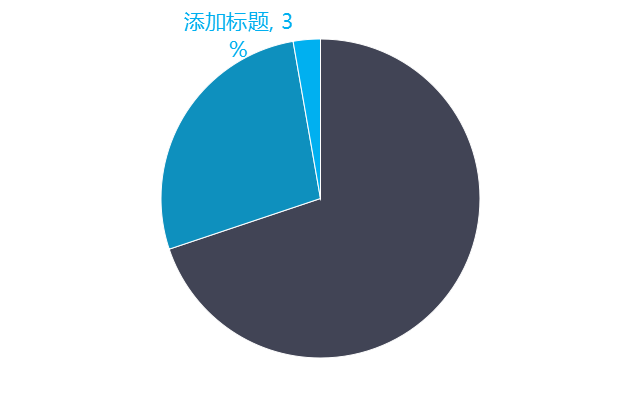 您的内容打在这里，或者通过复制您的文本后，在此框中选择粘贴，并选择只保留文字。您的内容打在这里，或者通过复制您的文本后，在此框中选择粘贴。
您的内容打在这里，或者通过复制您的文本后，在此框
您的内容打在这里，或者通过复制您的文本后，在此框中
选择粘贴，并选择只保留文字。您的内容打在这里，或者
通过复制您的文本后，在此框中选择粘贴。
10
>添加文字内容
>添加文字内容
>添加文字内容
点击添加标题
点击添加标题
点击添加标题
>添加文字内容
>添加文字内容
>添加文字内容
8
各项计划完成情况
6
4
2
0
2010
2011
2012
2013
2014
与去年同期比较
您的内容打在这里，或者通过复制您的文本后，在此框中选择粘贴，并选择只保留文字。您的内容打在这里，或者通过复制您的文本后
点击添加标题
您的内容打在这里，或者通过复制您的文本后，在此框中选择粘贴，并选择只保留文字。您的内容打在这里，或者通过复制您的文本后
点击添加标题
对比一：56％
对比一：56％
对比二：820万
对比二：820万
对比三：640万
对比三：640万
团队建设情况二
团队建设情况一
您的内容打在这里，或者通过复制您的文本后，在此框中选择粘贴，并选择只保留文字。您的内容打在这里，或者通过复制您的文本后,您的内容打在这里，或者通过复制您的文本后，在此框中选择粘贴，并选择只保留文字。您的内容打在这里，或者通过复制您的文本,在此框中选择粘贴，并选择只保留文字。
您的内容打在这里，或者通过复制您的文本后，在此框中选择粘贴，并选择只保留文字。您的内容打在这里，或者通过复制您的文本后,您的内容打在这里，或者通过复制您的文本后，在此框中选择粘贴，并选择只保留文字。您的内容打在这里，或者通过复制您的文本,在此框中选择粘贴，并选择只保留文字。
团队建设情况
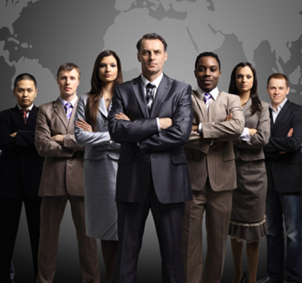 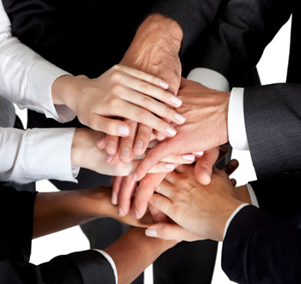 1
2
您的内容打在这里，或者通过复制您的文本后，在此框中选择粘贴，并选择只保留文字。您的内容打在这里。
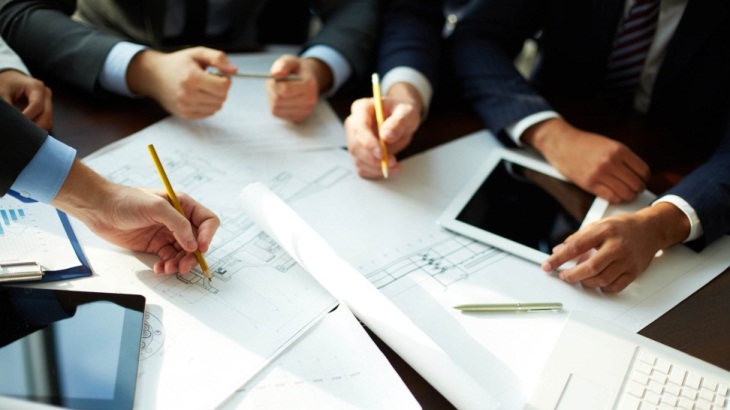 培训学习情况二
培训学习情况一
培训学习情况
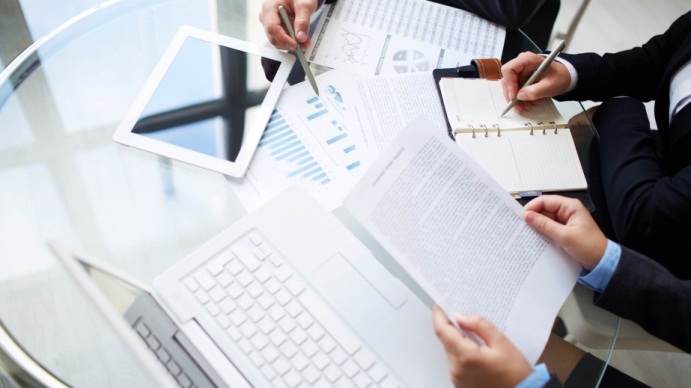 您的内容打在这里，或者通过复制您的文本后，在此框中选择粘贴，并选择只保留文字。您的内容打在这里。
Achievement
取得成绩的原因及经验
第二部分
宏观环境利好
自身能力的提升
自身对目标的重视
竞争对手的失误
公司给予的大力支持
对市场前瞻性的认识
宏观环境三
宏观环境一
宏观环境二
宏观环境利好
您的内容打在这里，或者通过复制您的文本后，在此框中选择粘贴，并选择只保留文字。
您的内容打在这里，或者通过复制您的文本后，在此框中选择粘贴，并选择只保留文字。
您的内容打在这里，或者通过复制您的文本后，在此框中选择粘贴，并选择只保留文字。
45%
68%
75%
点击添加标题
自身对目标的重视
添加标题
您的内容打在这里，或者通过复制您的文本后，在此框中选择粘贴，并选择只保留文字。您的内容打在这里，或者通过复制您的文本后您的内容打在这里，您的内容打在这里，或者通过复制您的文本后，在此框中选择粘贴，并选择只保留文字。您的内容打在这里，或者通过复制您的文本后您的内容打在这里
您的内容打在这里，或者通过复制您的文本后，在此框中选择粘贴，并选择只保留文字。您的内容打在这里，或者通过复制您的文本后您的内容打在这里，您的内容打在这里，或者通过复制您的文本后，在此框中选择粘贴，并选择只保留文字。您的内容打在这里，或者通过复制您的文本后您的内容打在这里
添加标题
添加标题
添加标题
B
A
公司给予的大力支持
您的内容打在这里，或者通过复制您的文本后，在此框中选择粘贴，并选择只保留文字。
您的内容打在这里，或者通过复制您的文本后，在此框中选择粘贴，并选择只保留文字。
您的内容打在这里，或者通过复制您的文本后，在此框中选择粘贴，并选择只保留文字。您的内容打在这里，或者通过复制您的文本后，在此框中选择粘贴，并选择只保留文字。
公司支持
添加标题
添加标题
添加标题
自身能力的提升
>添加您的标题
>添加您的标题
>添加您的标题
>添加您的标题
>添加您的标题
>添加您的标题
>添加您的标题
>添加您的标题
>添加您的标题
>添加您的标题
>添加您的标题
>添加您的标题
01
02
03
竞争对手的失误
对手的失误一
您的内容打在这里，或者通过复制您的文本后，在此框中选择粘贴，并选择只保留文字
对手的失误二
对手的失误三
您的内容打在这里，或者通过复制您的文本后，在此框
您的内容打在这里，或者通过复制您的文本后，在此框中选择粘贴，并选择只保留文字
前瞻性认识
对市场前瞻性的认识
此处添加文本1
点击添加标题
您的内容打在这里，或者通过复制您的文本后，在此框中选择粘贴，并选择只保留文字。您的内容打在这里。
此处添加文本2
此处添加文本3
您的内容打在这里，或者通过复制您的文本后，在此框中选择粘贴，并选择只保留文字。您的内容打在这里，或者通过复制您的文本后，在此框中选择粘贴，并选择只保留文字。
此处添加文本4
此处添加文本5
Shortcomings
不足之处及原因分析
第三部分
某些问题上认识不足
自身能力有待提升
对竞争对手分析不够
执行力有待加强
1
2
3
4
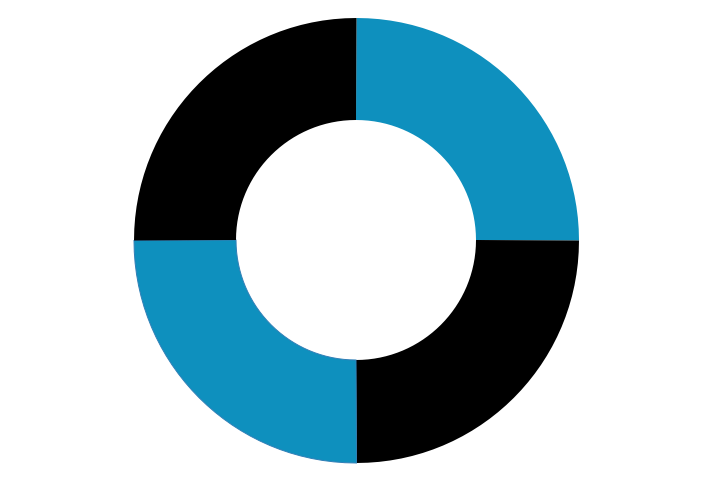 您的内容打在这里，或者通过复制您的文本
您的内容打在这里，或者通过复制您的文本
您的内容打在这里，或者通过复制您的文本
您的内容打在这里，或者通过复制您的文本
某些问题上认识不足
01
02
此处输入文字
此处输入文字
添加标题
此处输入文字
此处输入文字
04
03
对竞争对手分析不够
添加标题
您的内容打在这里，或者通过复制您的文本后，在此框中选择粘贴，并选择只保留文字。您的内容打在这里，或者通过复制您的文本后，在此框中选择粘贴，并选择只保留文字。
这里填写标题
这里填写标题
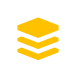 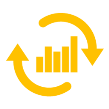 您的内容打在这里，或者通过复制您的文本后，在此框中选择粘贴
您的内容打在这里，或者通过复制您的文本后，在此框中选择粘贴
这里填写标题
这里填写标题
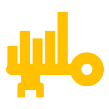 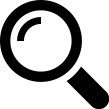 您的内容打在这里，或者通过复制您的文本后，在此框中选择粘贴
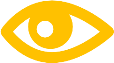 您的内容打在这里，或者通过复制您的文本后，在此框中选择粘贴
这里填写标题
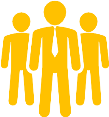 这里填写标题
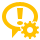 您的内容打在这里，或者通过复制您的文本后，在此框中选择粘贴
您的内容打在这里，或者通过复制您的文本后，在此框中选择粘贴
自身能力有待提升
您的内容打在这里，或者通过复制您的文本后，在此框中选择粘贴，并选择只保留文字。您的内容打在这里，或者通过复制您的文本后，在此框中选择粘贴，并选择只保留
您的内容打在这里，或者通过复制您的文本后，在此框中选择粘贴，并选择只保留文字。您的内容打在这里，或者通过复制您的文本后。
您的内容打在这里，或者通过复制您的文本后，在此框中选择粘贴，并选择只保留文字。您的内容打在这里，或者通过复制您的文本后。
点击添加标题
点击添加标题
执行力有待加强
您的内容打在这里，或者通过复制您的文本后，在此框中选择粘贴，并选择只保留文字。您的内容打在这里，或者通过复制您的文本后，在此框中选择粘贴，并选择只保留文字。
标题
您的内容打在这里，或者通过复制您的文本后，在此框中选择粘贴，并选择只保留文字。您的内容打在这里，或者通过复制您的文本后，在此框中选择粘贴，并选择只保留文字。
标题
Situation analysis
当前形势分析
第四部分
行业发展预测
竞争对手动向预测
内部环境分析
SWOT分析
行业发展预测
点击添加标题
您的内容打在这里，或者通过复制您的文本后，在此框中选择粘贴，并选择只保留文字。您的内容打在这里，或者通过复制您的文本后，在此框中选择粘贴，并选择只保留文字。
点击添加标题
您的内容打在这里，或者通过复制您的文本后，在此框中选择粘贴
点击添加标题
点击添加标题
您的内容打在这里，或者通过复制您的文本后，在此框中选择粘贴
您的内容打在这里，或者通过复制您的文本后，在此框中选择粘贴
点击添加标题
您的内容打在这里，或者通过复制您的文本后，在此框中选择粘贴
点击添加标题
您的内容打在这里，或者通过复制您的文本后，在此框中选择粘贴
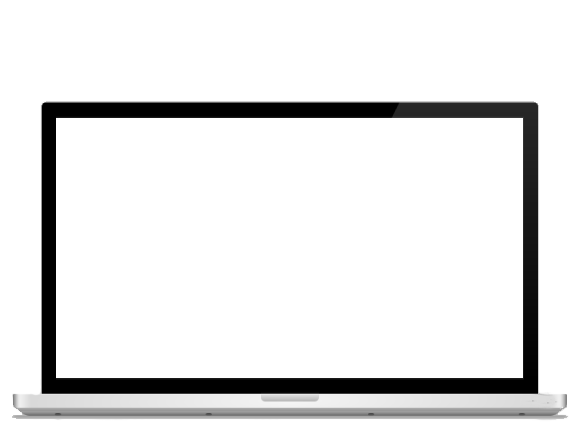 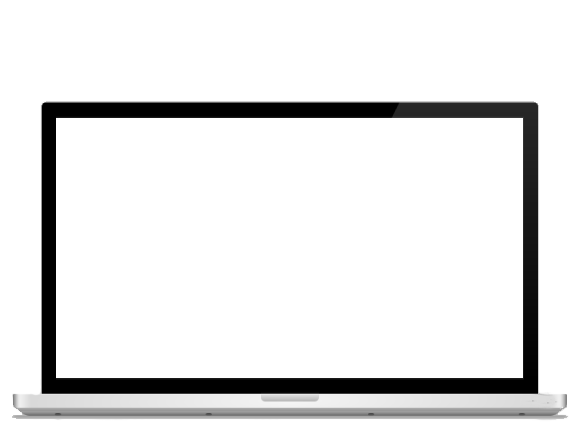 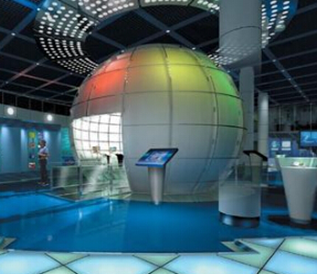 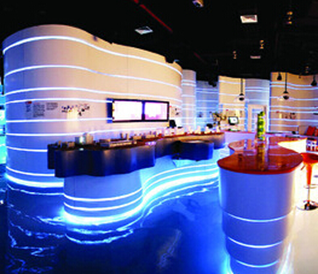 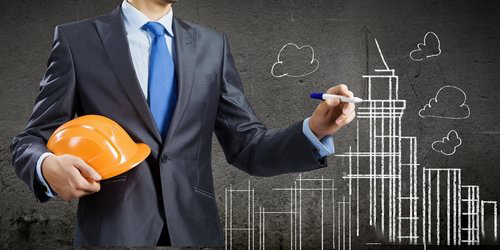 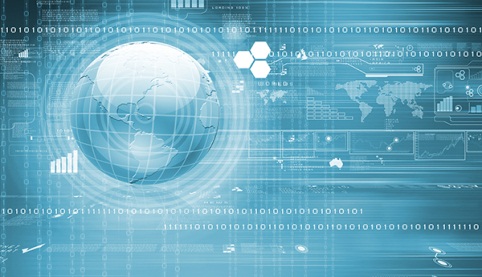 内部环境分析
点击添加标题
您的内容打在这里，或者通过复制您的文本后，在此框中选择粘贴。您的内容打在
点击添加标题
您的内容打在这里，或者通过复制您的文本后，在此框中选择粘贴。您的内容打在这里
01
Application
竞争对手动向预测
04
Application
02
Application
03
Application
添加标题二
添加标题一
您的内容打在这里，或者通过复制您的文本后，在此框中选择粘贴，并选择只保留文字。
您的内容打在这里，或者通过复制您的文本后，在此框中选择粘贴，并选择只保留文字。
添加标题三
添加标题四
您的内容打在这里，或者通过复制您的文本后，在此框中选择粘贴，并选择只保留文字。
您的内容打在这里，或者通过复制您的文本后，在此框中选择粘贴，并选择只保留文字。
点击添加标题
SWOT分析
您的内容打在这里，或者通过复制您的文本后，在此框中选择粘贴，并选择只保留文字。您的内容打在这里，或者通过复制您的文本后，在此框中选择粘贴。您的内容打在这里，或者通过复制您的文本后，在此框中选择粘贴.
B
SWOT
添加标题
A
添加标题
您的内容打在这里，或者通过复制您的文本后。
您的内容打在这里，或者通过复制您的文本后。
C
D
添加标题
添加标题
您的内容打在这里，或者通过复制您的文本后。
您的内容打在这里，或者通过复制您的文本后。
Work plan
下一步工作计划
第五部分
总体思路
完成方法
具体思路
保障措施
添加标题
总体思路
您的内容打在这里，或者通过复制您的文本后，在此框中选择粘贴，并选择只保留文字。您的内容打在这里，或者通过复制您的文本后，在此框中选择粘贴，并选择只保留文字。
具体思路
添加标题
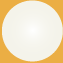 您的内容打在这里，或者通过复制您的文本后，在此框中选择粘贴，并选择只保留文字。
添加标题
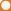 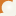 您的内容打在这里，或者通过复制您的文本后，在此框中选择粘贴，并选择只保留文字。
添加标题
您的内容打在这里，或者通过复制您的文本后，在此框中选择粘贴，并选择只保留文字。
添加标题
您的内容打在这里，或者通过复制您的文本后，在此框中选择粘贴，并选择只保留文字。
完成方法
步骤 1
步骤 2
步骤 3
您的内容打在这里，或者通过复制您的文本后，在此框中选择粘贴
您的内容打在这里，或者通过复制您的文本后，在此框中选择粘贴
您的内容打在这里，或者通过复制您的文本后，在此框中选择粘贴
步骤 5
步骤 4
步骤 6
您的内容打在这里，或者通过复制您的文本后，在此框中选择粘贴
您的内容打在这里，或者通过复制您的文本后，在此框中选择粘贴
您的内容打在这里，或者通过复制您的文本后，在此框中选择粘贴
完成方法
您的内容打在这里，或者通过复制您的文本您的内容
您的内容打在这里，或者通过复制您的文本您的内容打在这里，或者通过复制
您的内容打在这里，或者通过复制您的文本
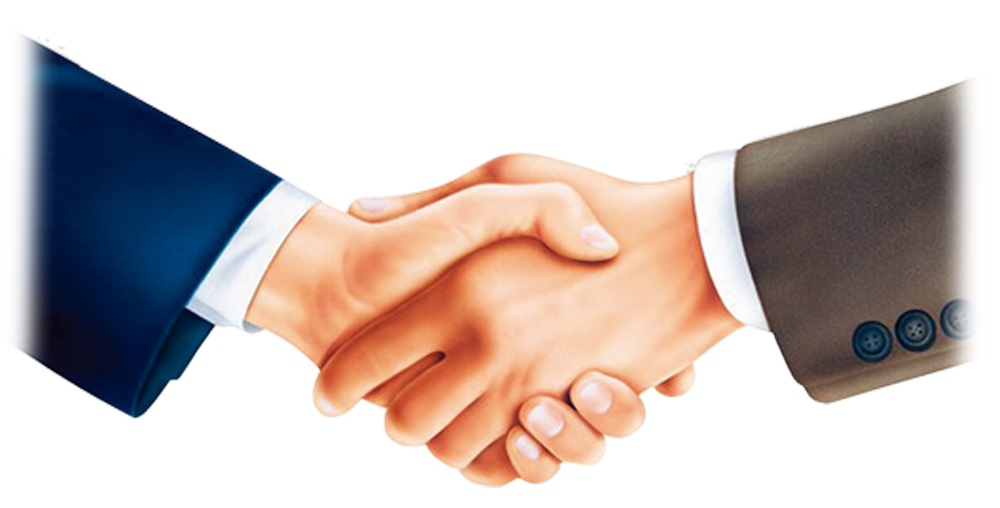 您的内容打在这里，或者通过复制您的文本您的内容打在这里，或者通过复制
您的内容打在这里，或者通过复制您的文本
您的内容打在这里，或者通过复制您的文本您的内容打在这里，或者通过复制
01
03
02
保障措施
添加标题一
您的内容打在这里，或者通过复制您的文本后，在此框中选择粘贴，并选择只保留文字。
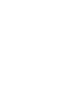 添加标题二
您的内容打在这里，或者通过复制您的文本后，在此框中选择粘贴，并选择只保留文字。
添加标题三
您的内容打在这里，或者通过复制您的文本后，在此框中选择粘贴，并选择只保留文字。
您的内容打在这里，或者通过复制您的文本后，在此框中选择粘贴，并选择只保留文字。您的内容打在这里，或者通过复制您的文本后您的内容打在这里，您的内容打在这里，或者通过复制您的文本后，在此框中选择粘贴，并选择只保留文字。您的内容打在这里，或者通过复制您的文本后您的内容打在这里
保障措施
保障措施
您的内容打在这里或者复制
点击添加文字内容，点击添加文字内容
您的内容打在这里或者复制
06
05
您的内容打在这里或者复制
您的内容打在这里或者复制
04
01
03
02
您的内容打在这里或者复制
您的内容打在这里或者复制
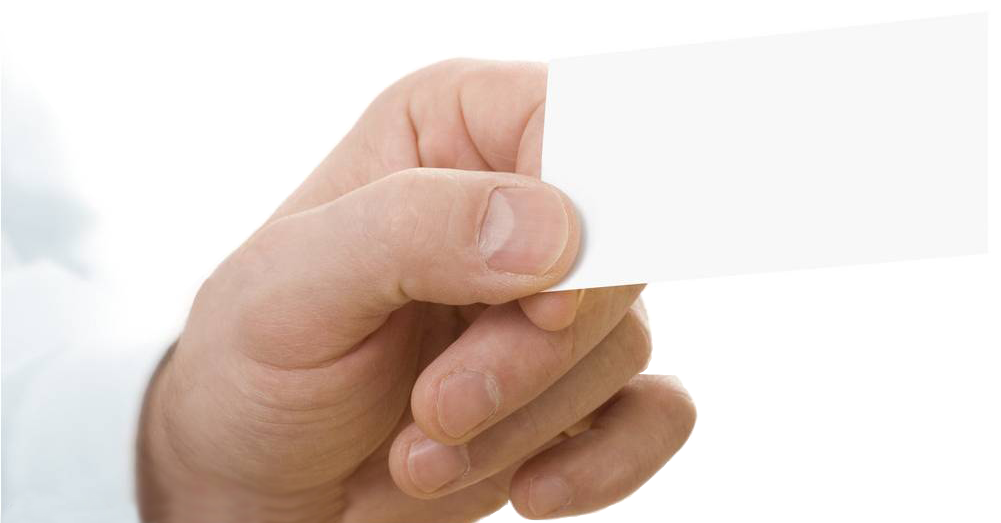 THANKS！